البيئه
الاسم:رامي حمارنه,رينا ابو الزلف,سيف حداد,هيا بقله,نتالي منصور.
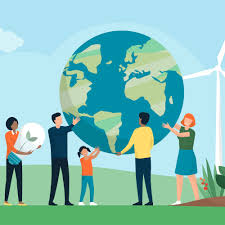 ما هي البيئه؟
البيئه هي كل ما يحيط بنا ويئثر بحيوان و انسان ونبات و تربه​
ما العوامل التي تؤثر في البيئه؟
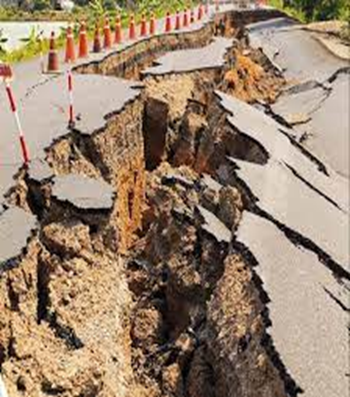 1-الزلازل
2-البراكين
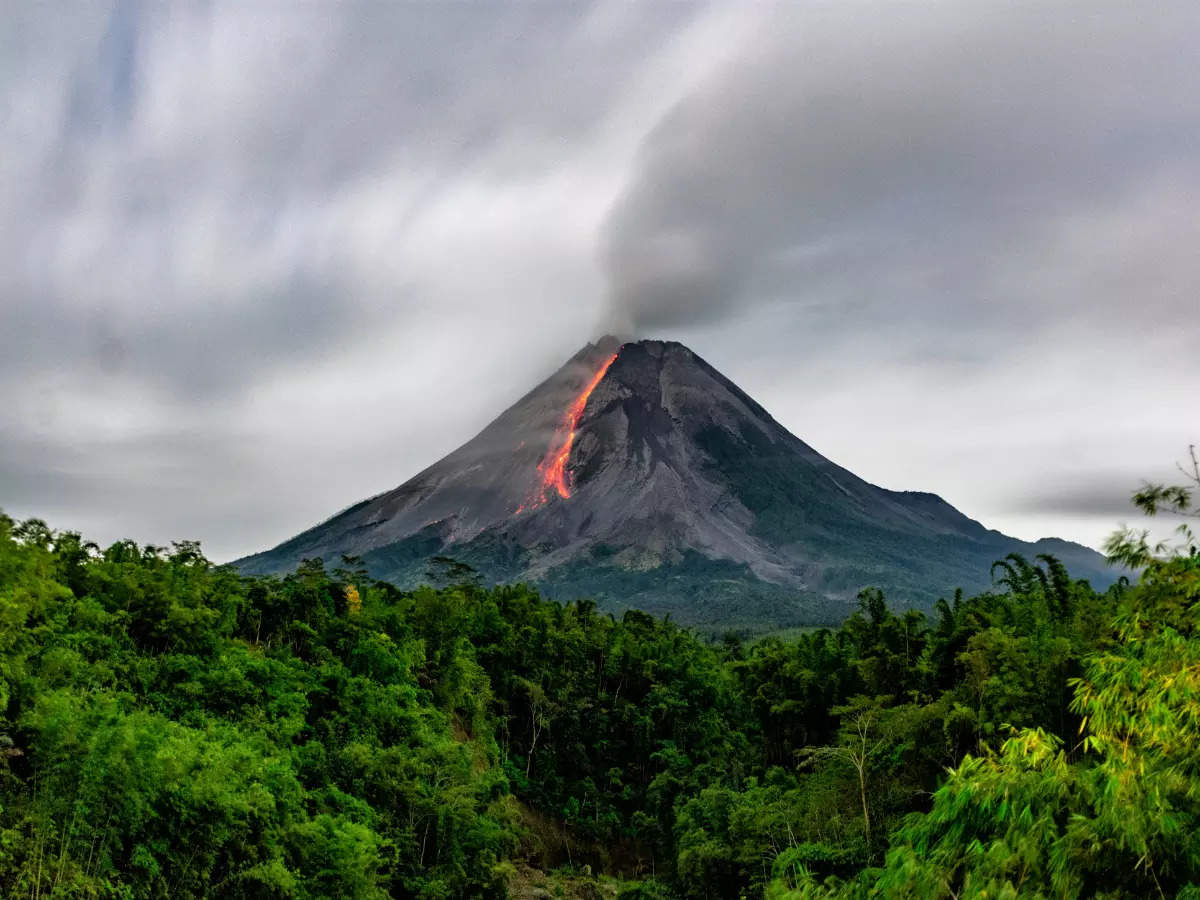 تقسم البيئه الى؟
الانواع الاصيله:هي الكائنات التي تعيش في نظام بيئي معين.
الانواع الدخيله:هي الانواع التي تنتقل بتدخل الانسان الى نظام بيئي جديد ليس له وجود.
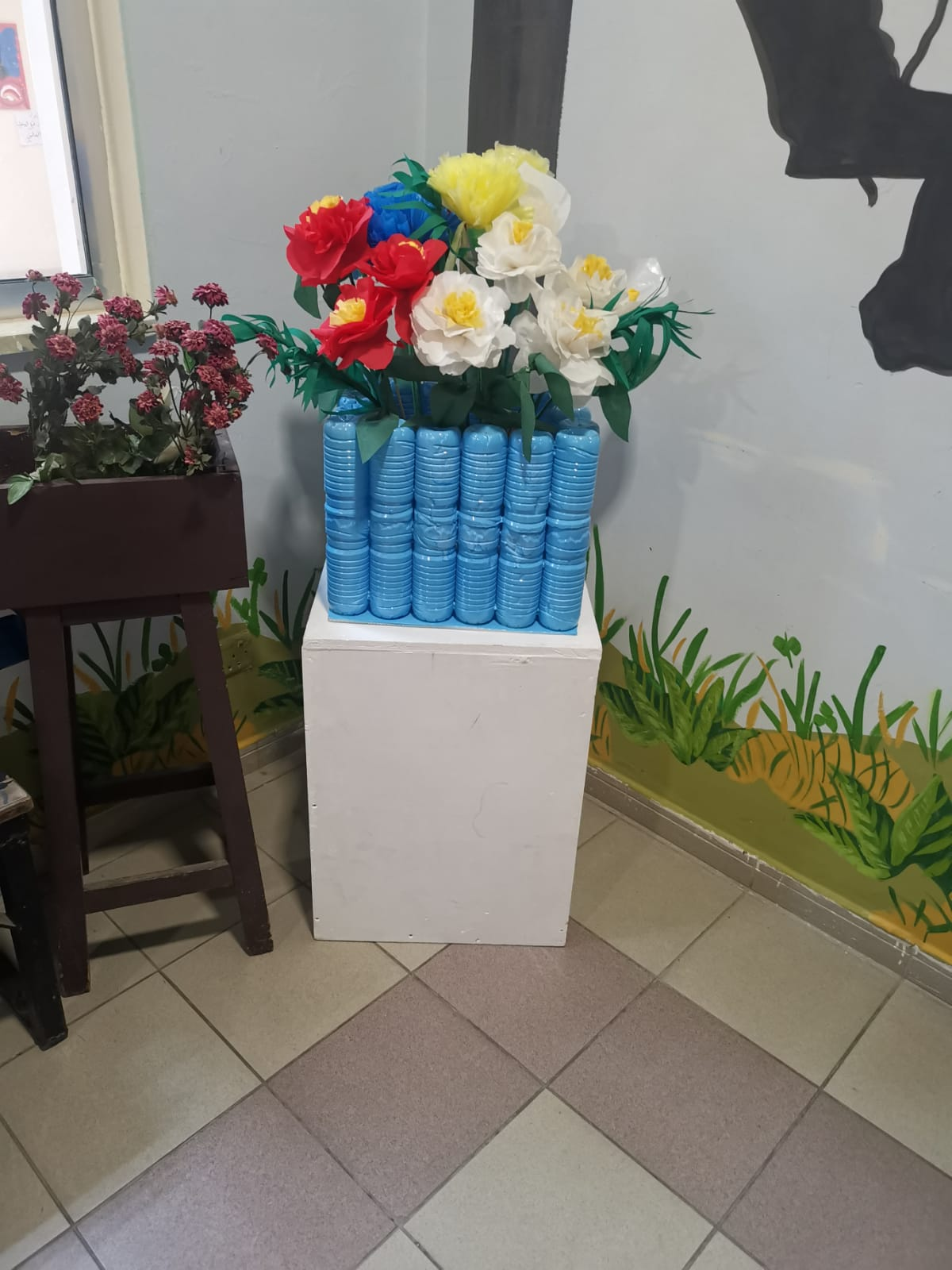 5
كيف يمكن المحافظة على البيئة؟
1-تقليل من استخدام البلاستيك
2-اعادة تدوير النفايات
3-وضع سلات نفايات
4-عدم لقاء النفايات في الاماكن العامه
5-لعمل على تكثيف زراعة الأشجار والتوعية والاهتمام بالتشجير أمام المنازل وفي كل الطرق
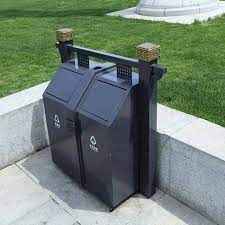 6
التلوث؟
هو اضافة مواد ضاره الى البيئه مما يؤدي الى تغيير خصائصها سلبا.
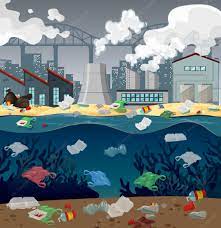 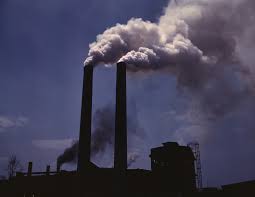 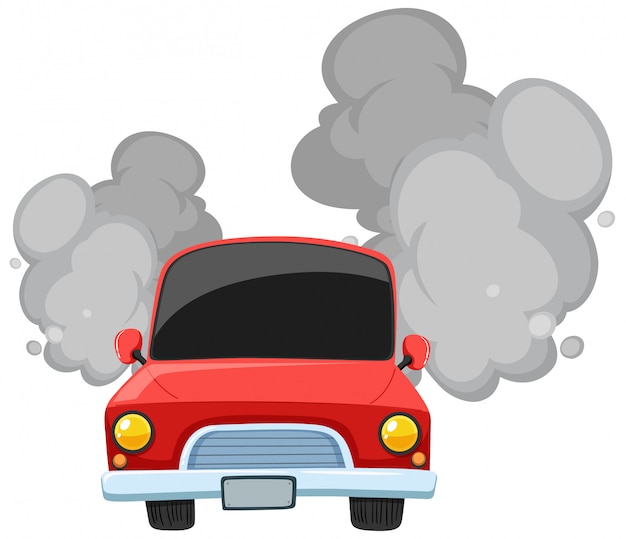 7
مما ينشأ التلوث؟
1-دخان المصانع
2-دخان السيارات 
3-رمي النفايات في البحار و الشوارع
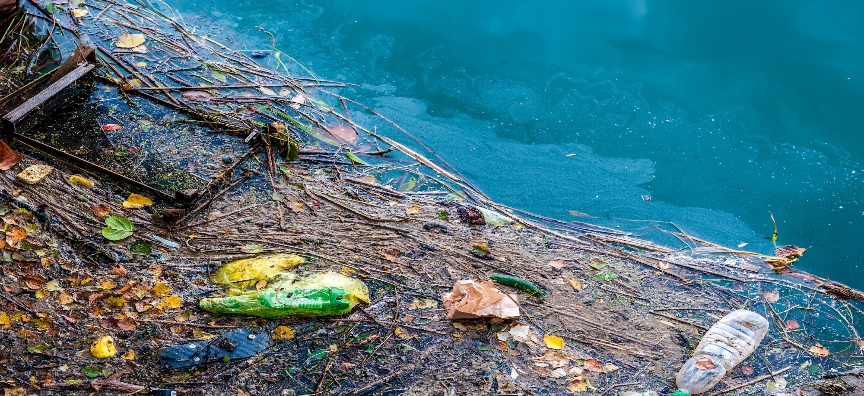 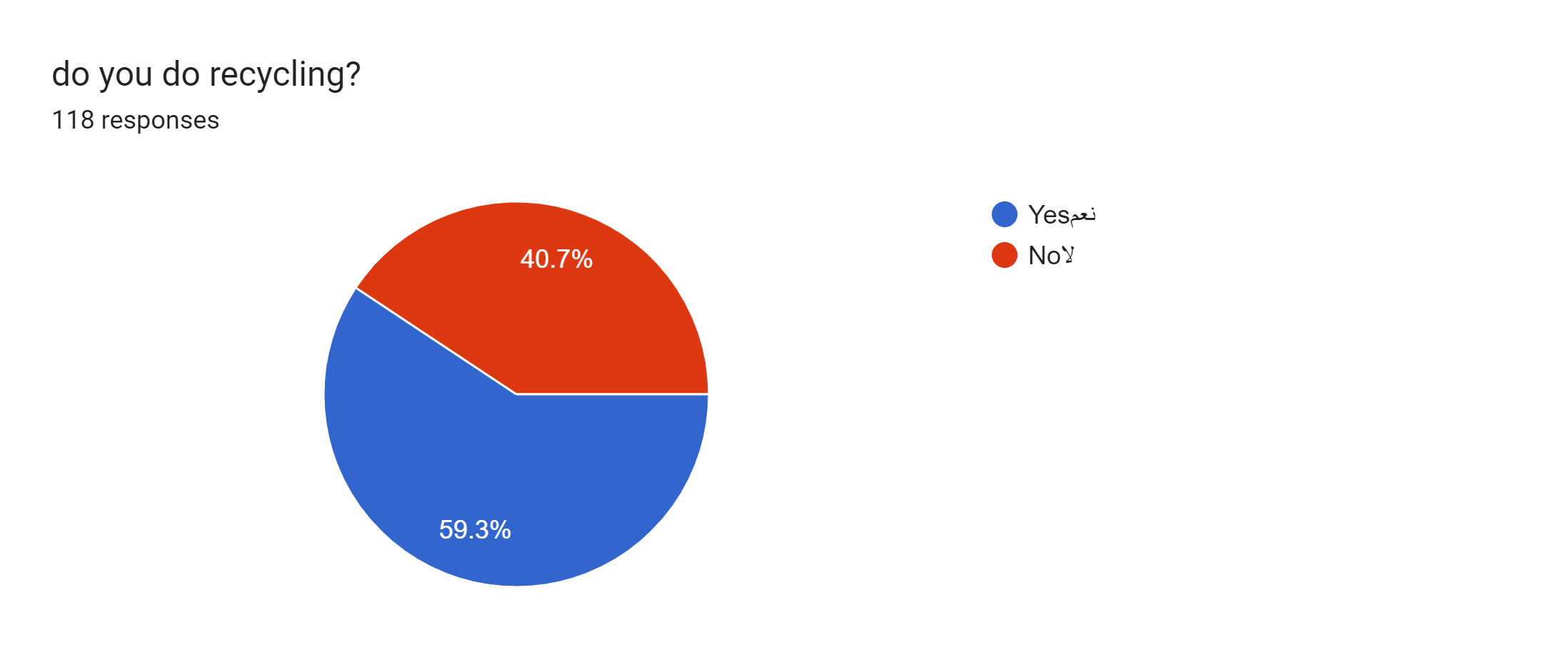 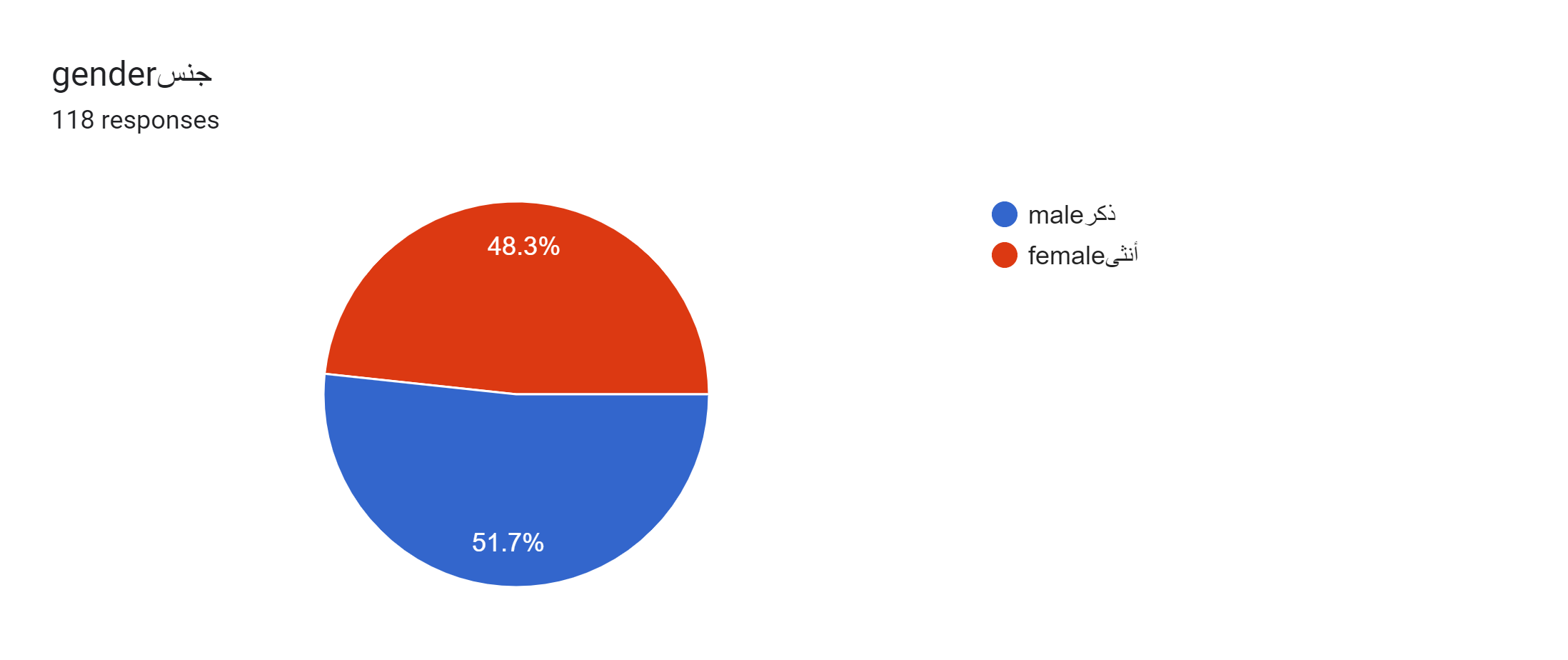 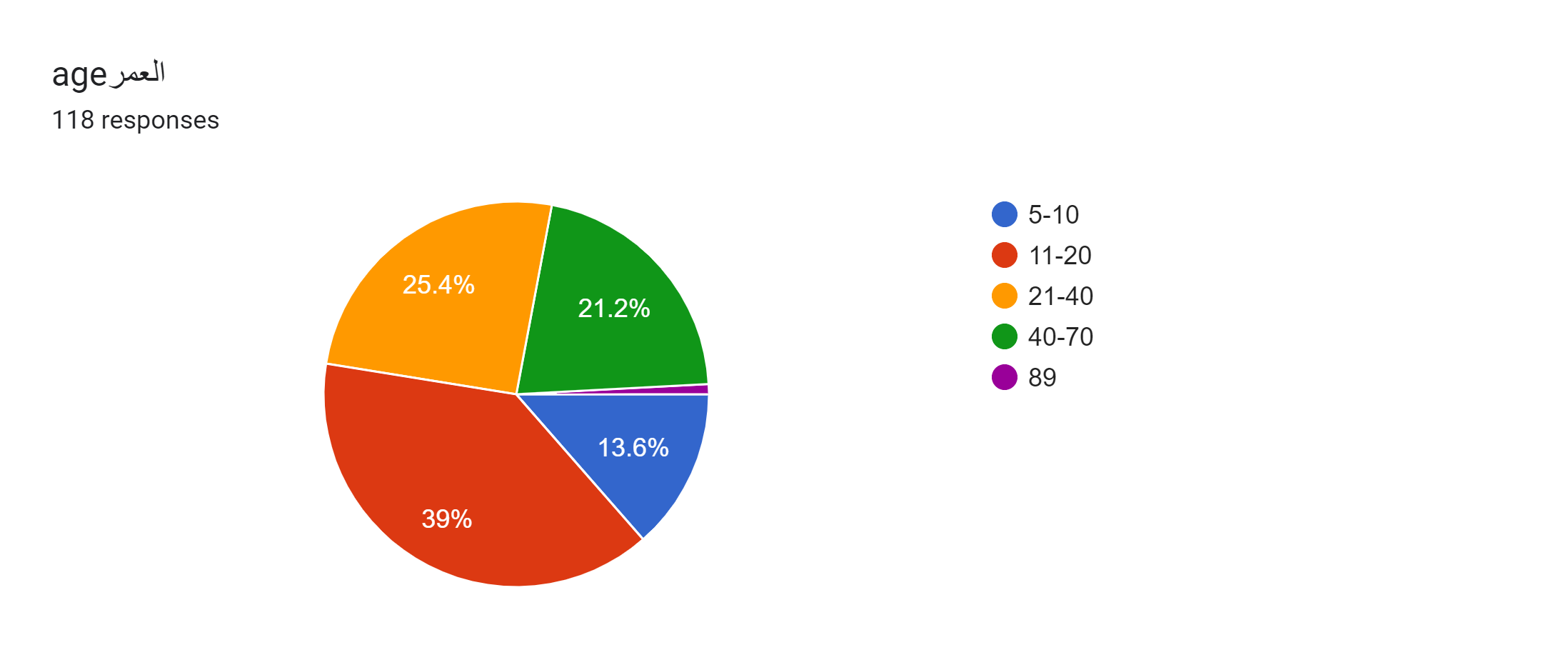